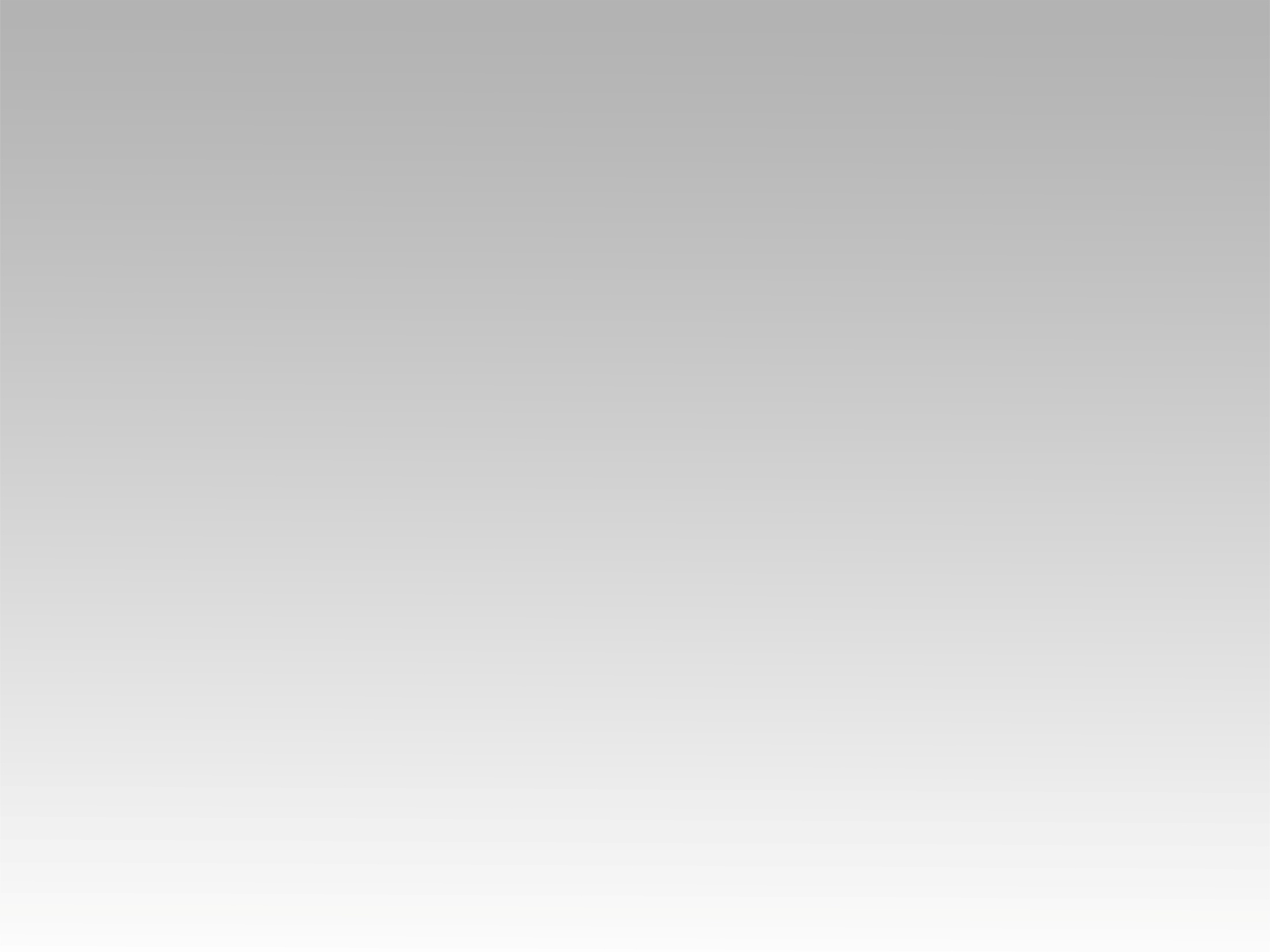 تـرنيــمة
كل سنة بنعيشها معاك
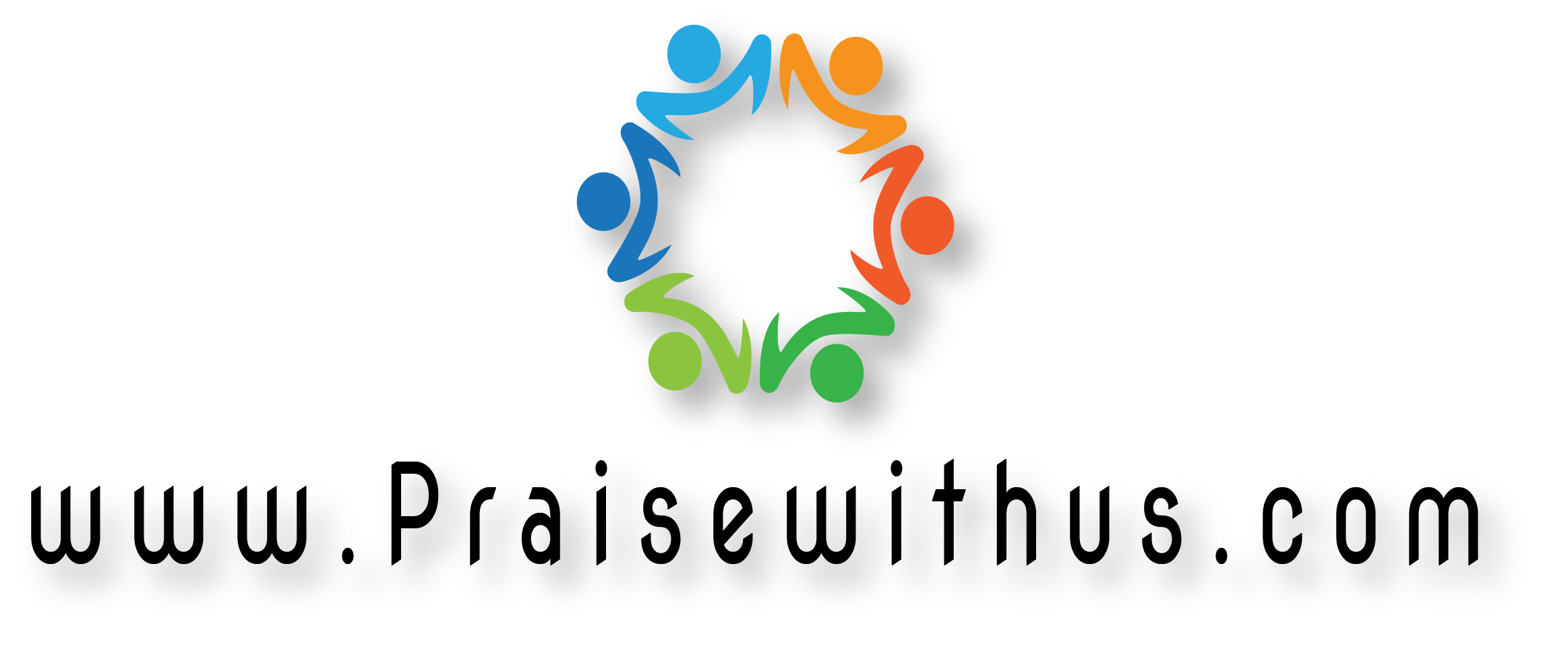 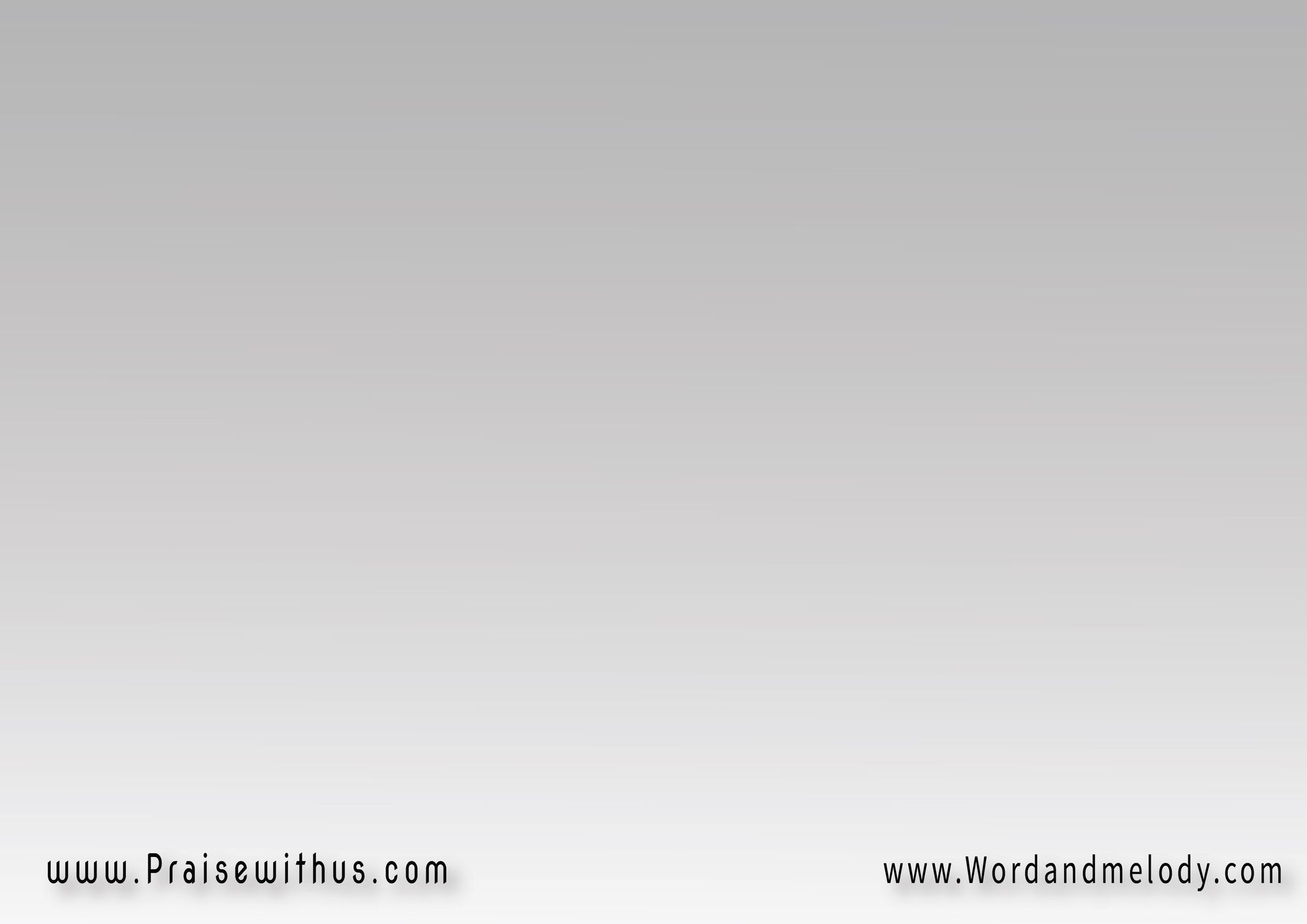 1- 
كل سنة بنعيشها معاك 
نتمتع بالخيرأنت الراعي يامحلاك 
برعايتك ياقدير
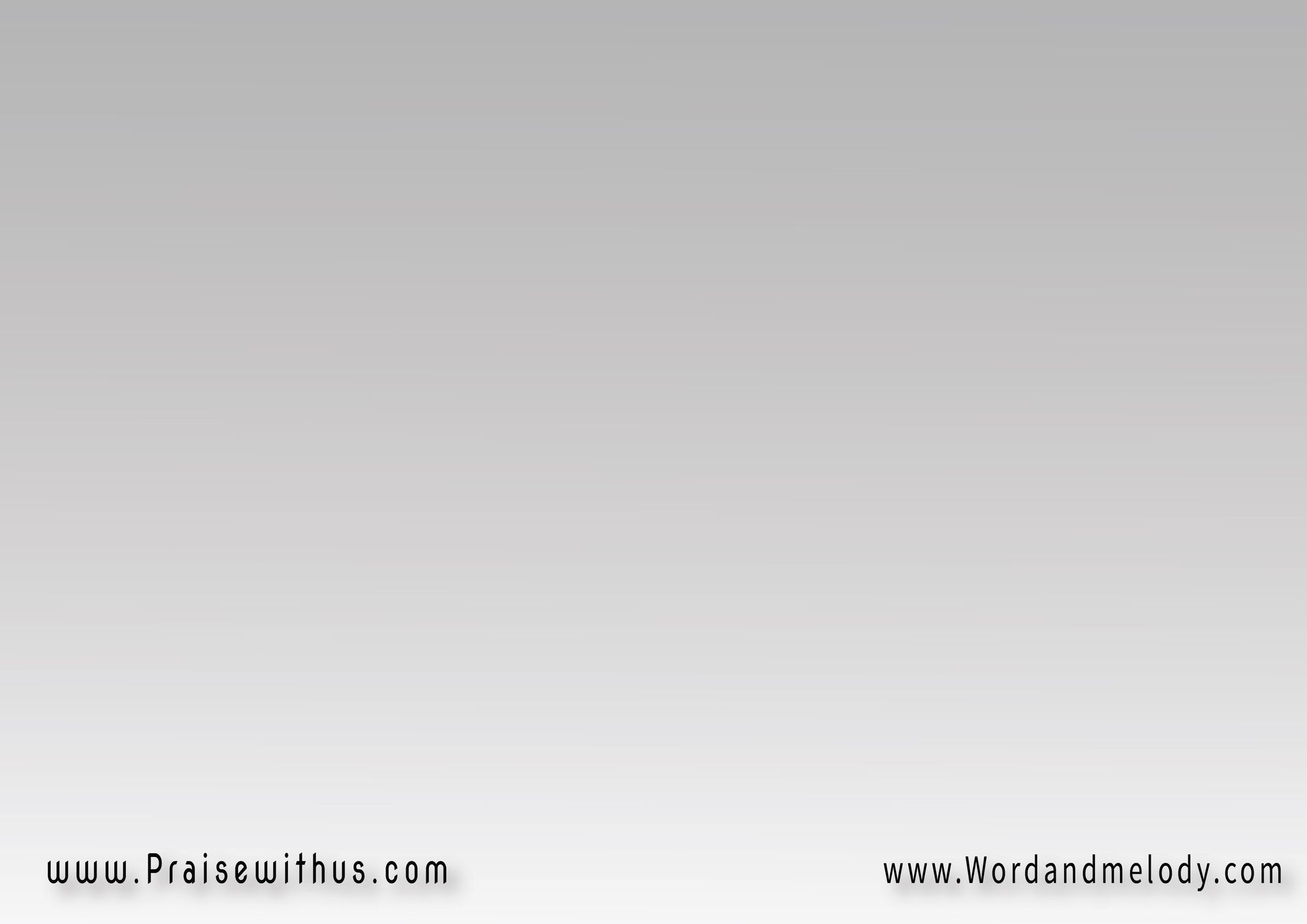 نتمتع بالخير 
في رعايتك ياقدير
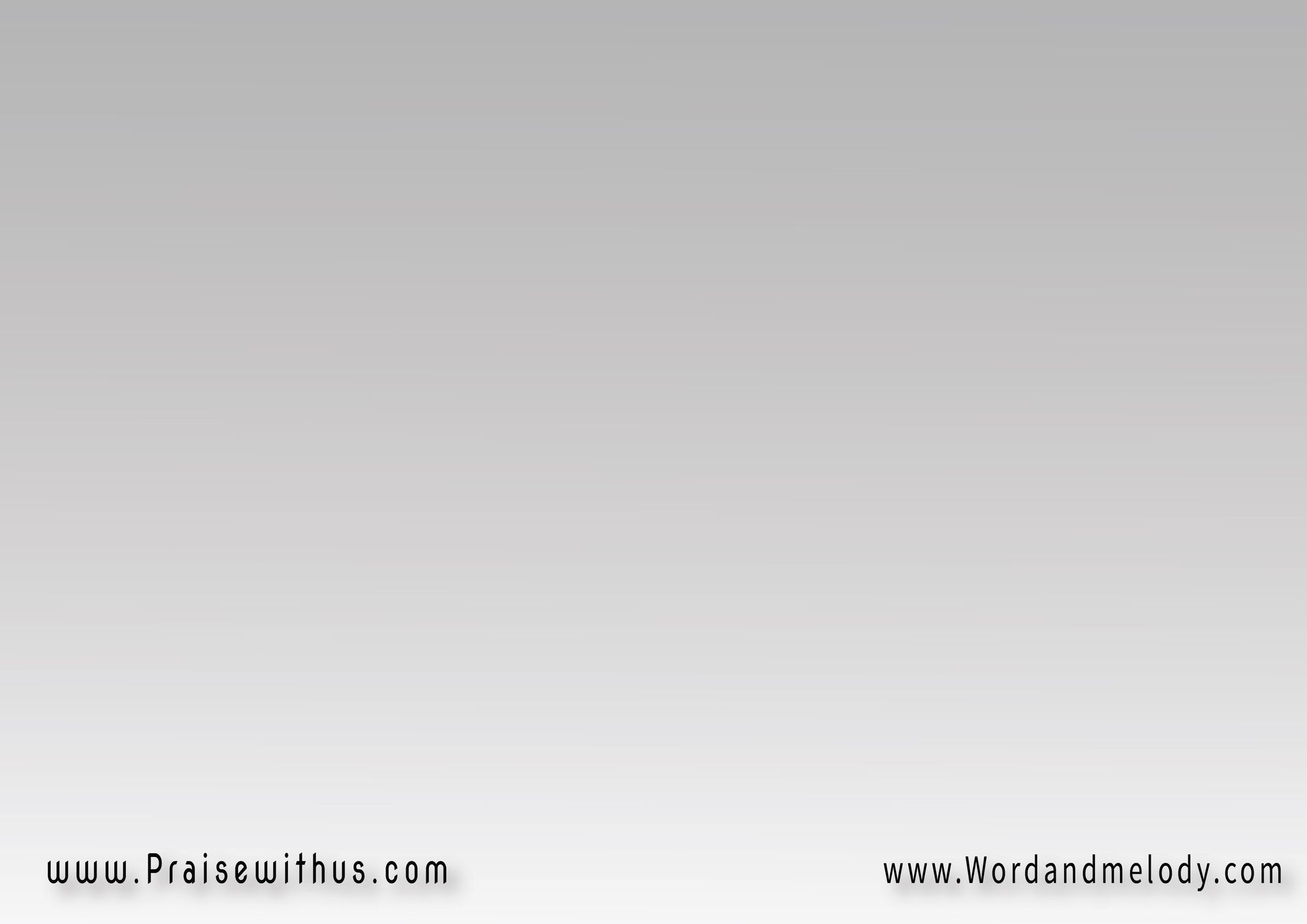 2- 
كل سنة بنعيشها معاك 
نلاقيك رب أمينساكنين في سترك وحماك 
على مر السنين
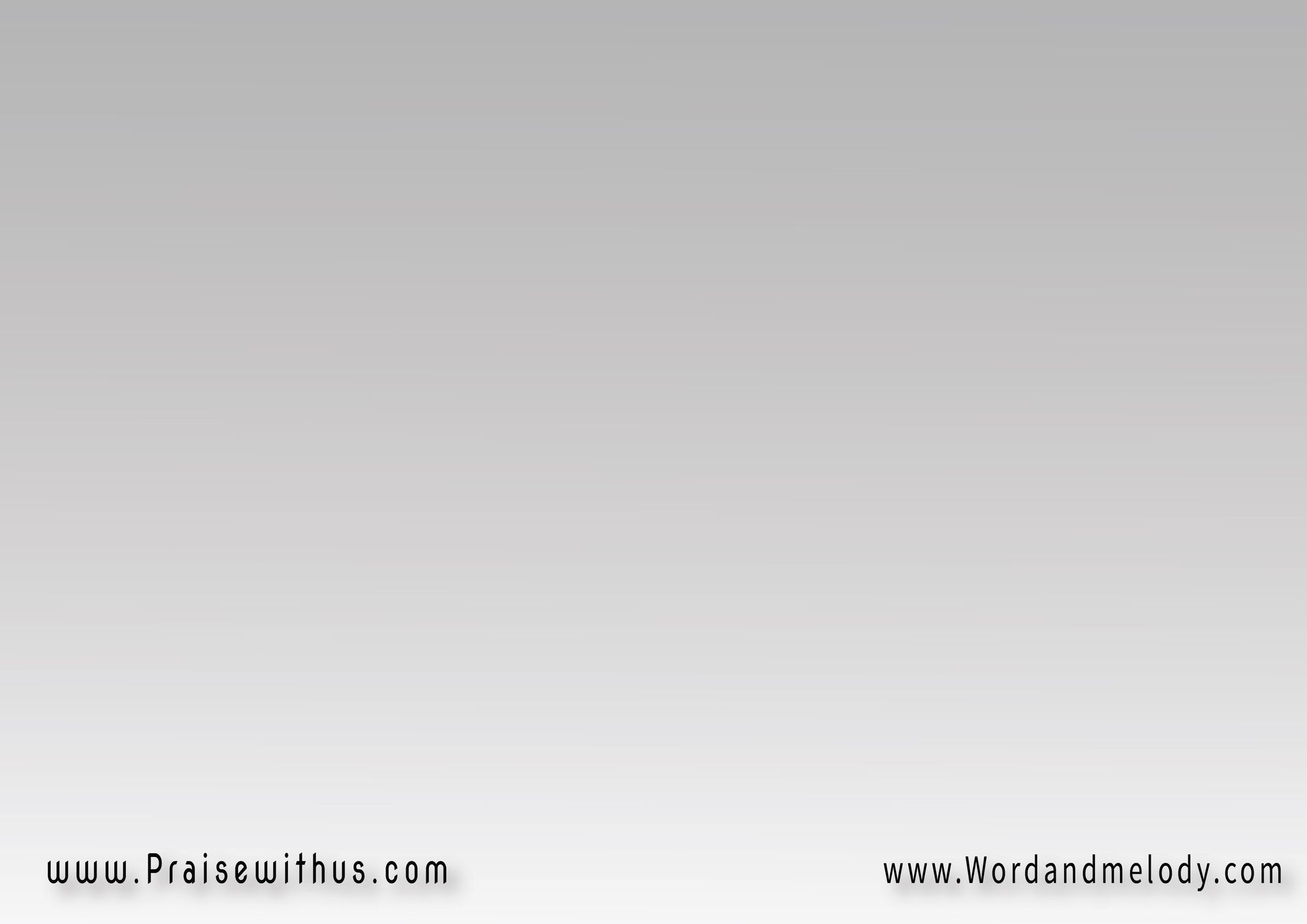 نلاقيك رب أمين 
على مر السنين
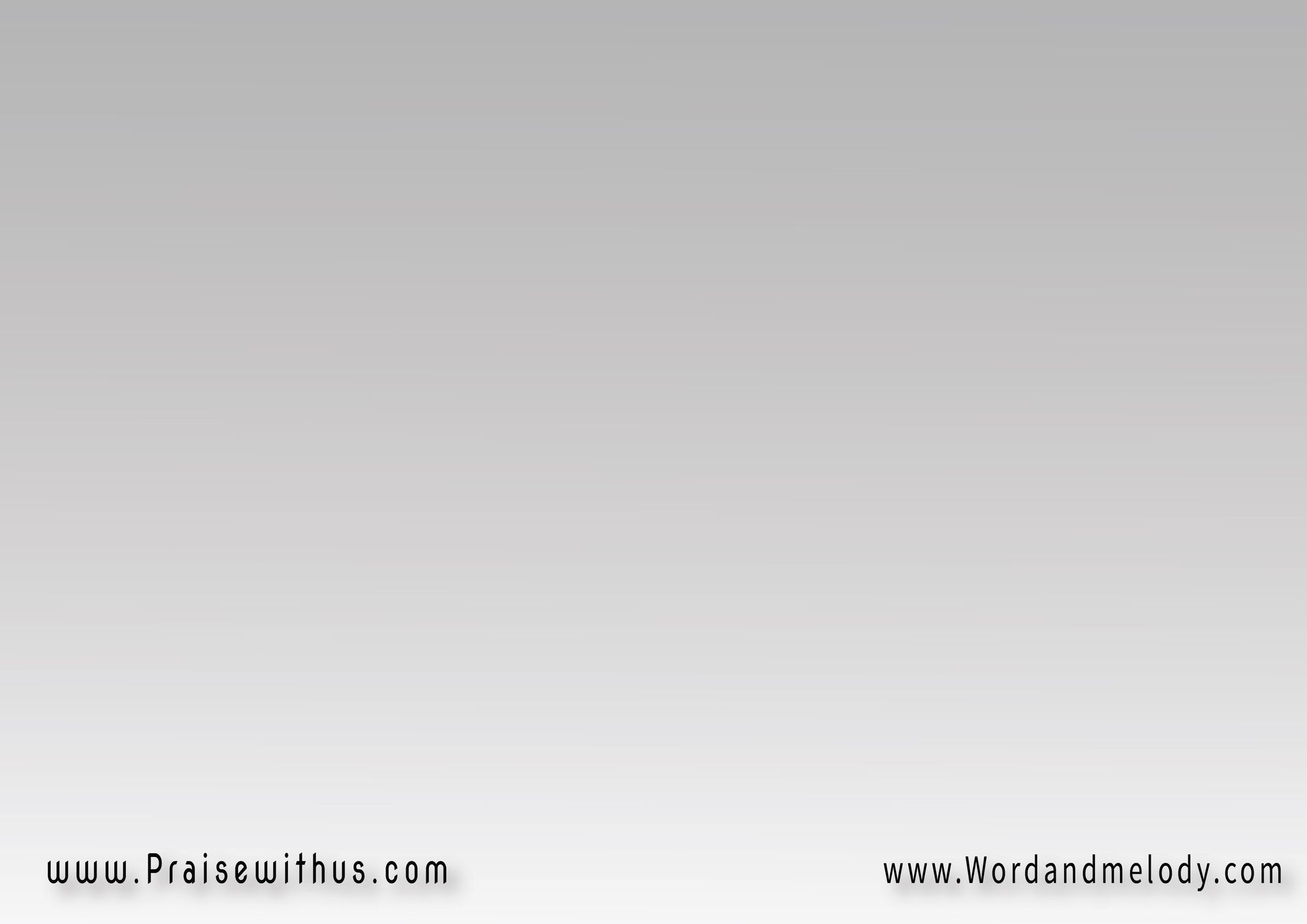 3- 
كل سنة بنعيشها معاك 
نلقى فيك الراحةعيد ورا عيد وأحنا في رضاك والقلوب مرتاحة
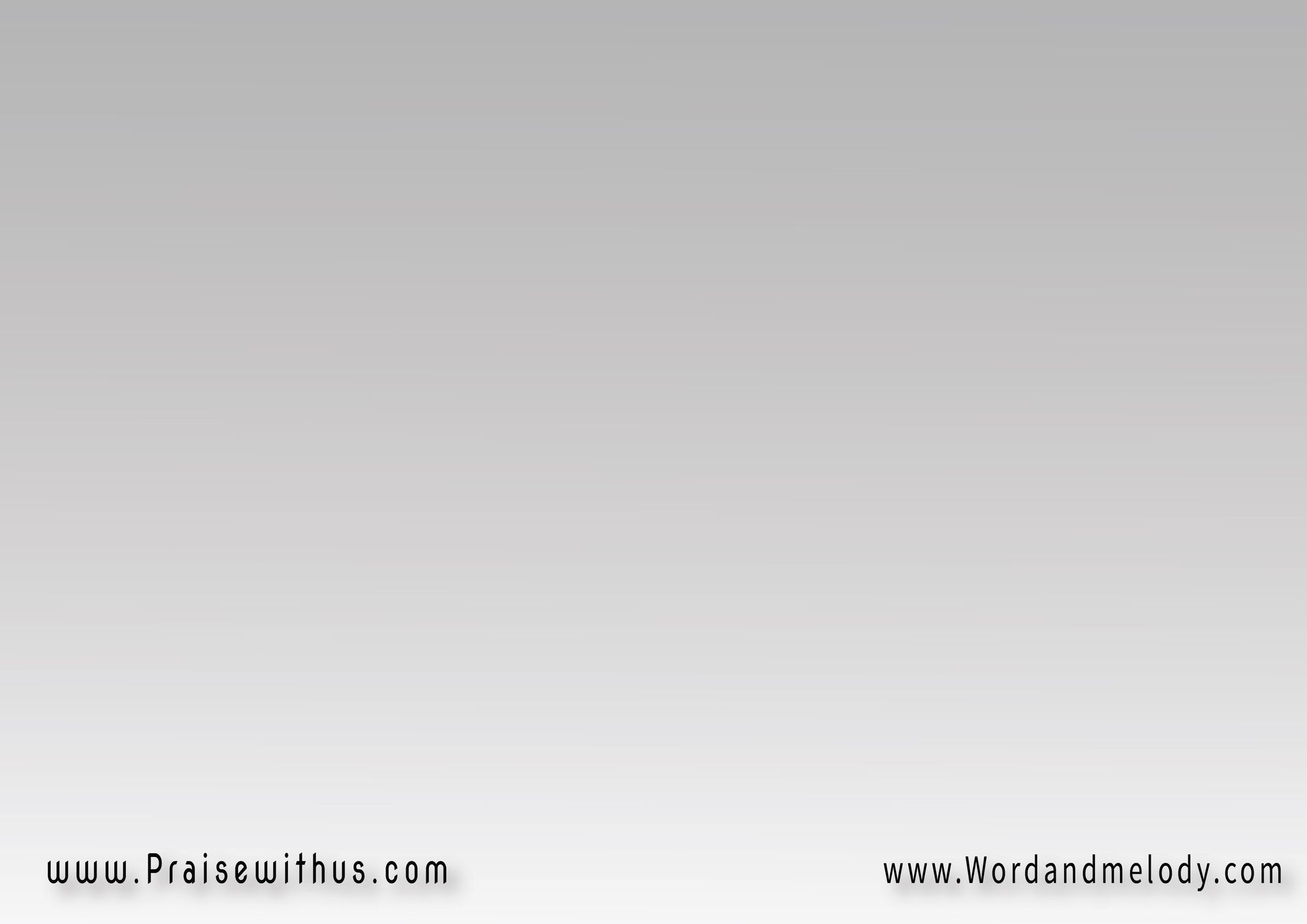 نلقى فيك الراحة 
والقلوب مرتاحة
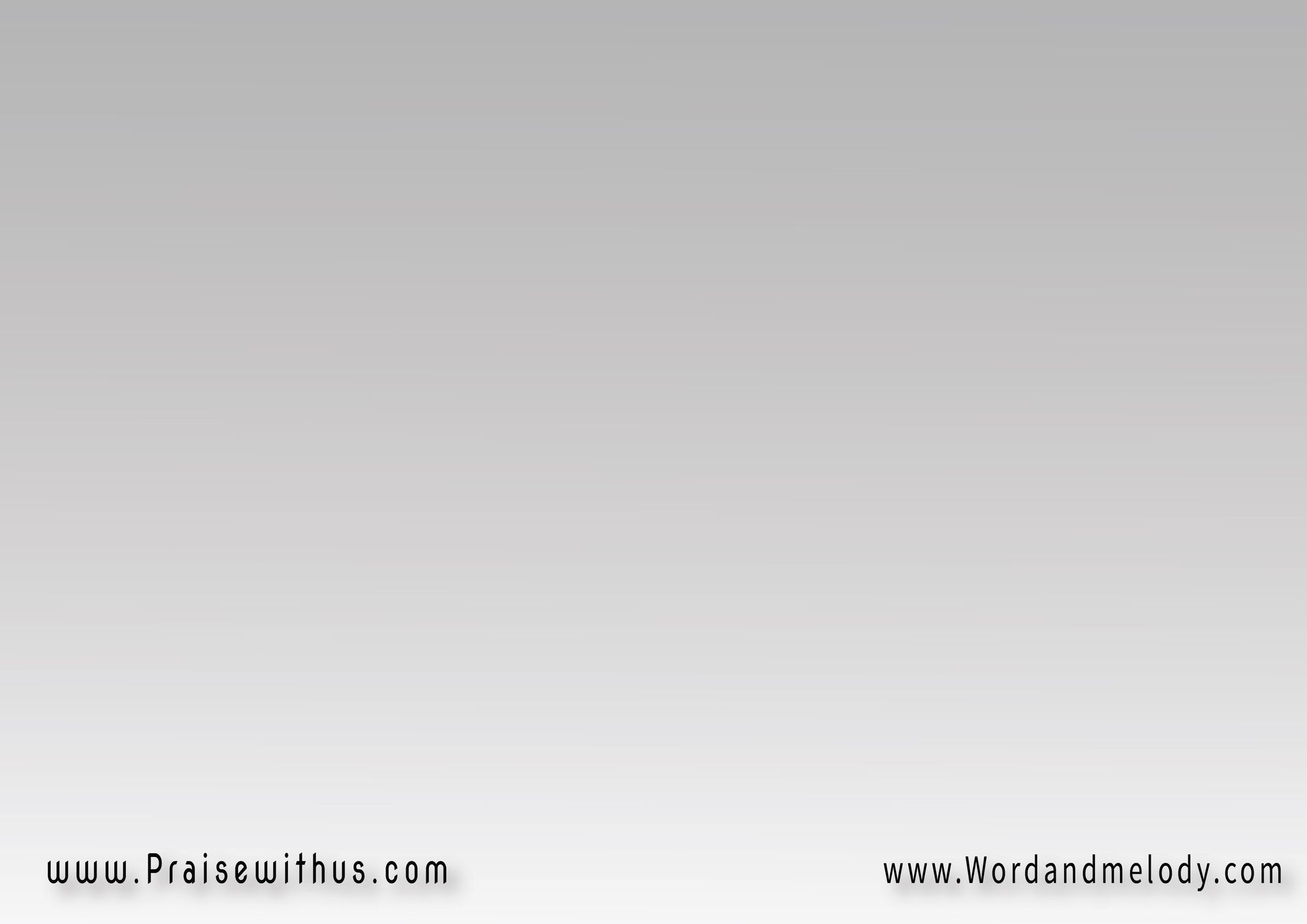 4- 
كل سنة بنعيشها معاك
 في المرة وفي الحلوةتشبعنا من فيض غناك 
لينا من وسلوى
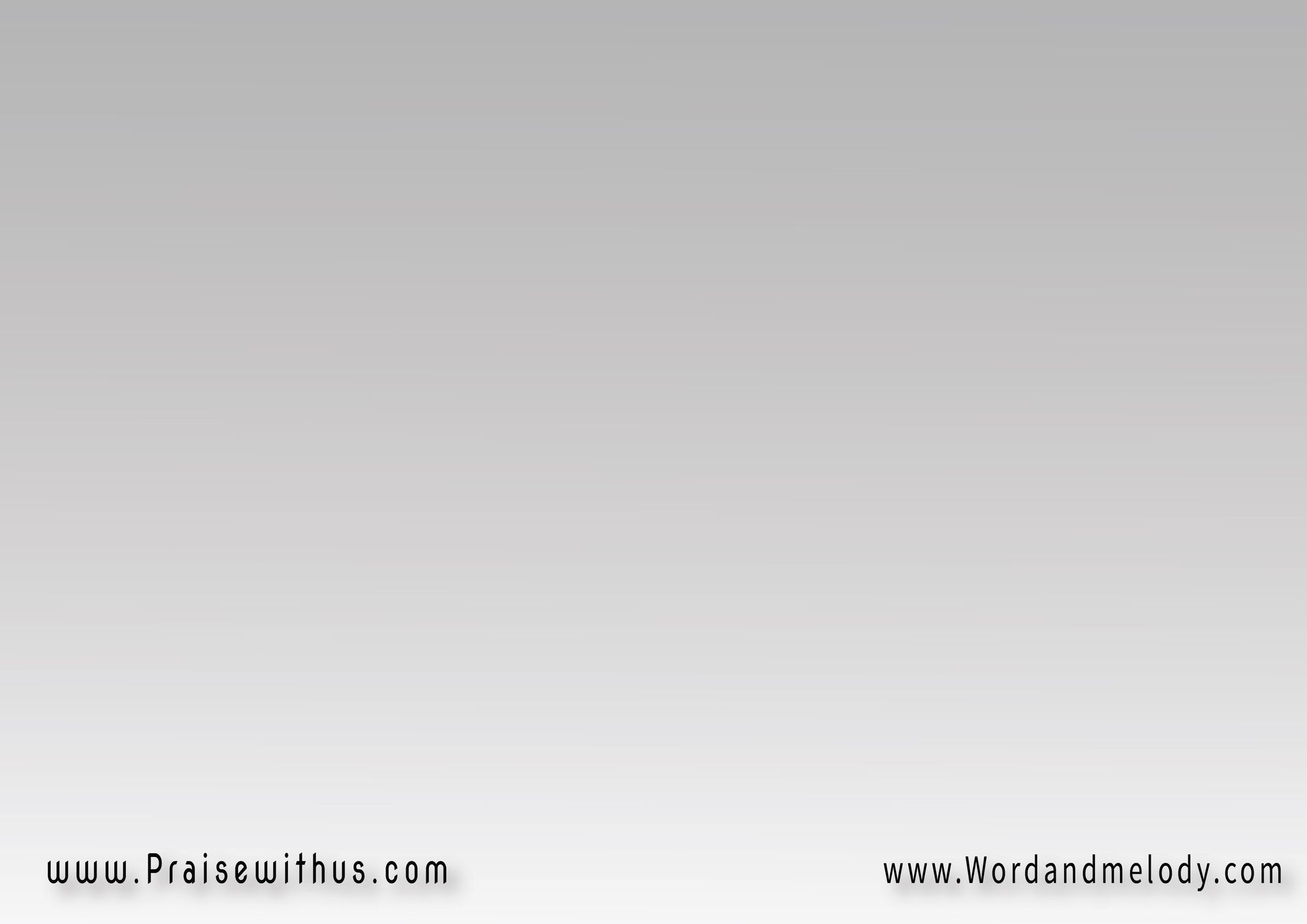 في المرة والحلوة 
لينا من وسلوى
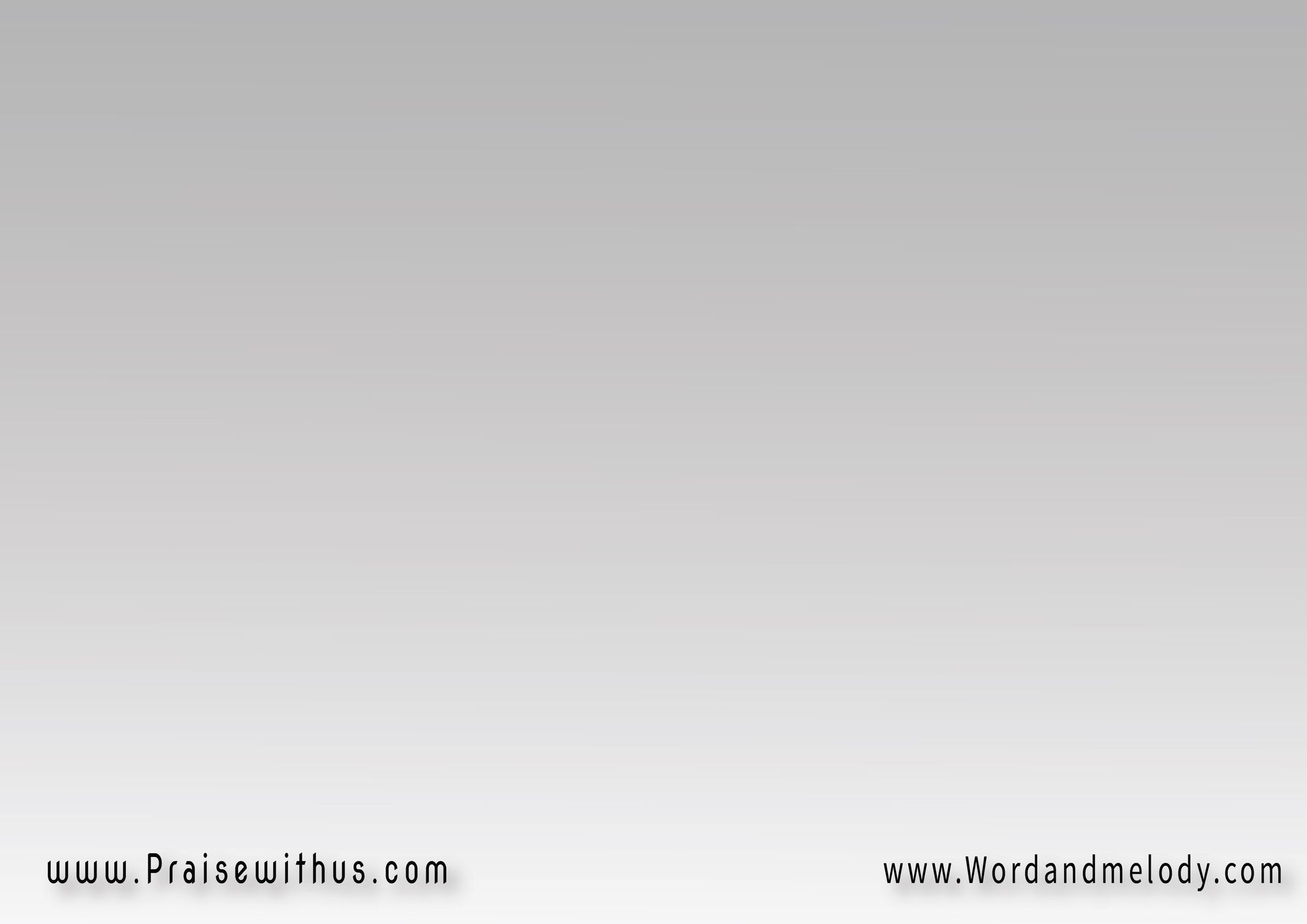 5-
كل سنة بنعيشها معاك 
يا أبو قلب طيبمنتظرينك من سماك 
جاي لينا قريب
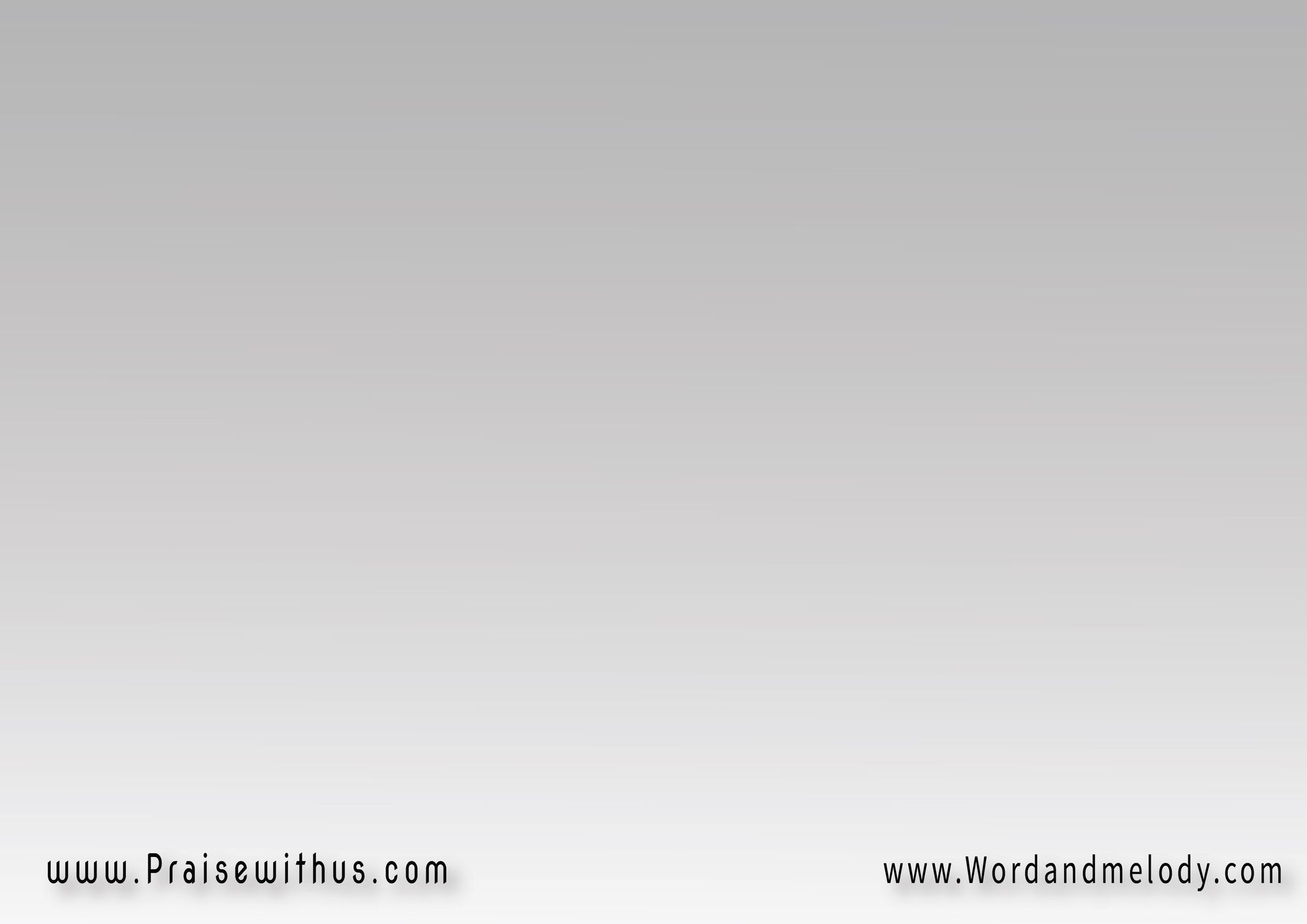 يا ابو قلب طيب 
جاي لينا قريب
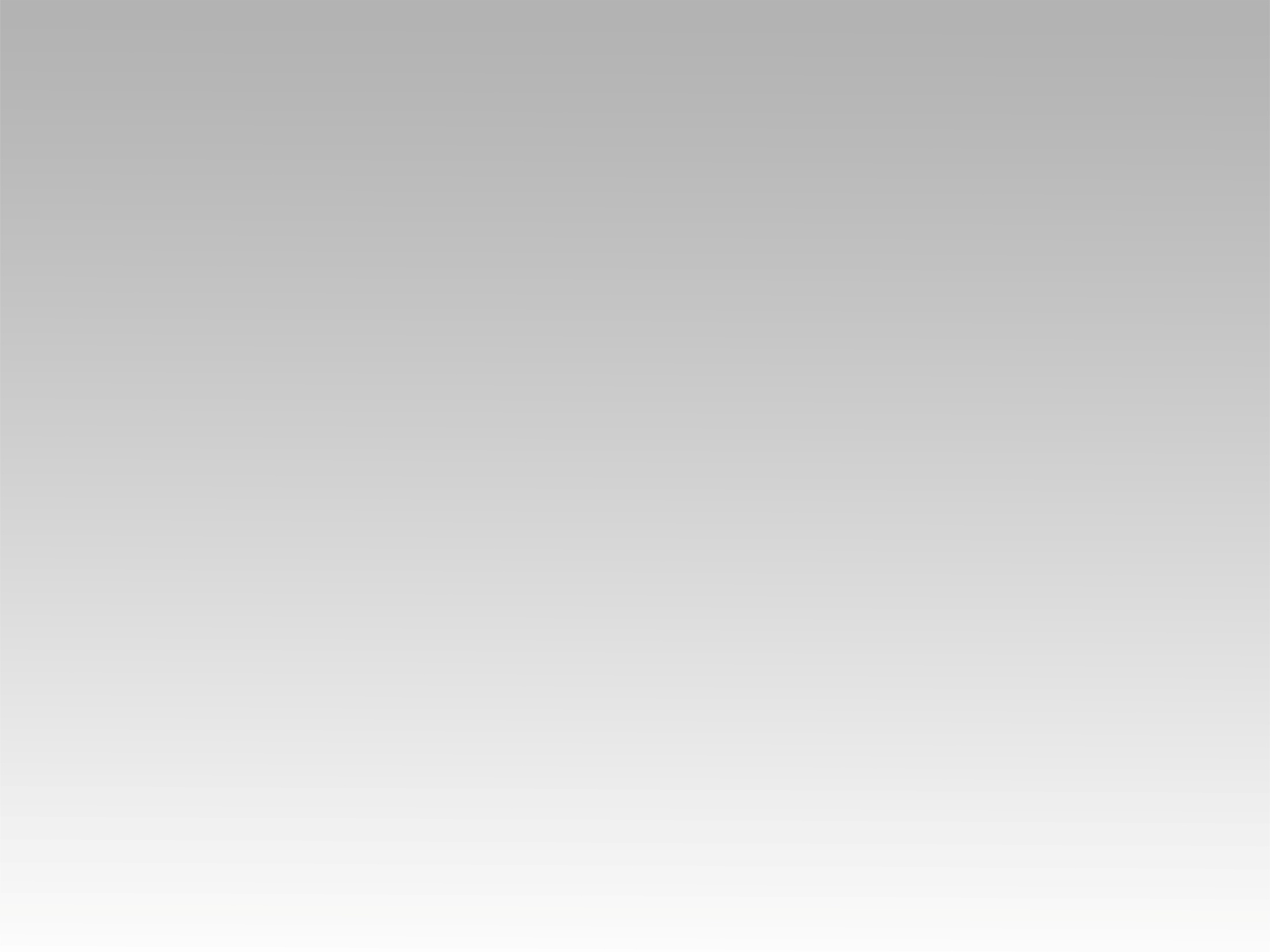 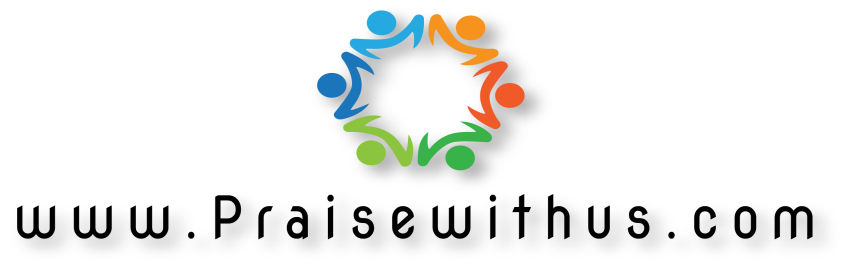